Moving Beyond Bricks and plaques:New Perspectives on Building Inclusive Naming & Recognition Practices
April 18, 2023
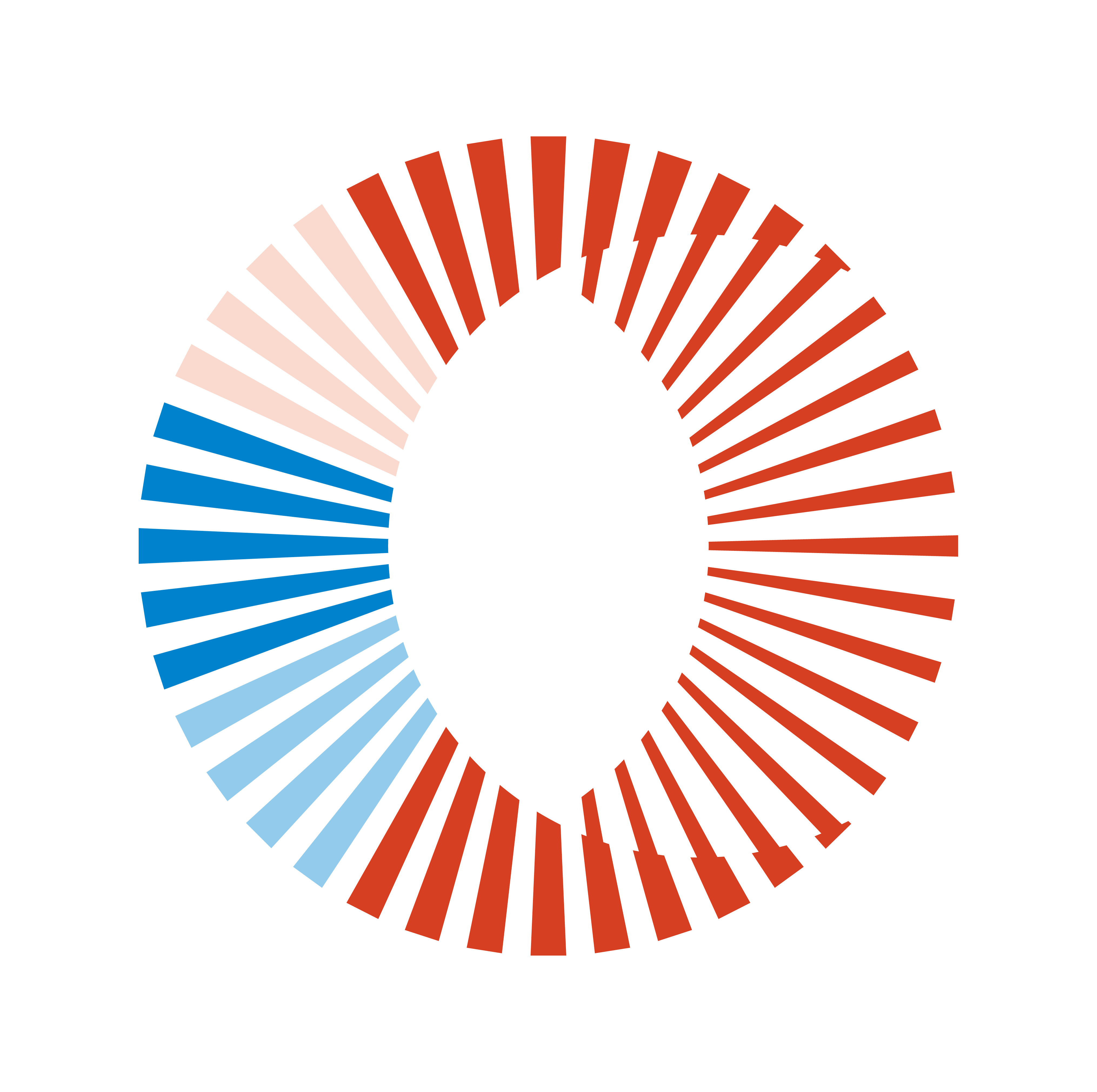 AGENDA FOR TODAY
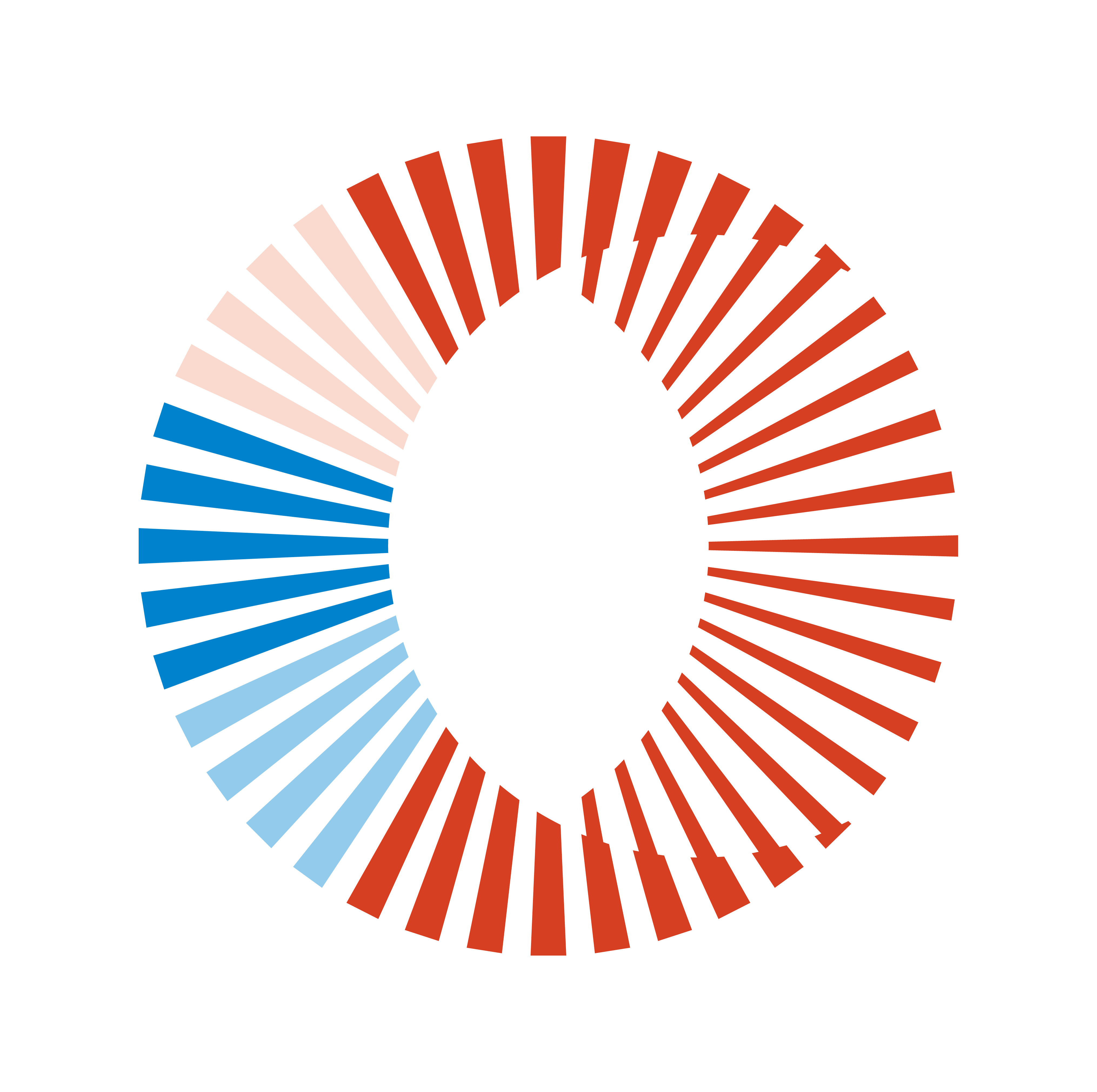 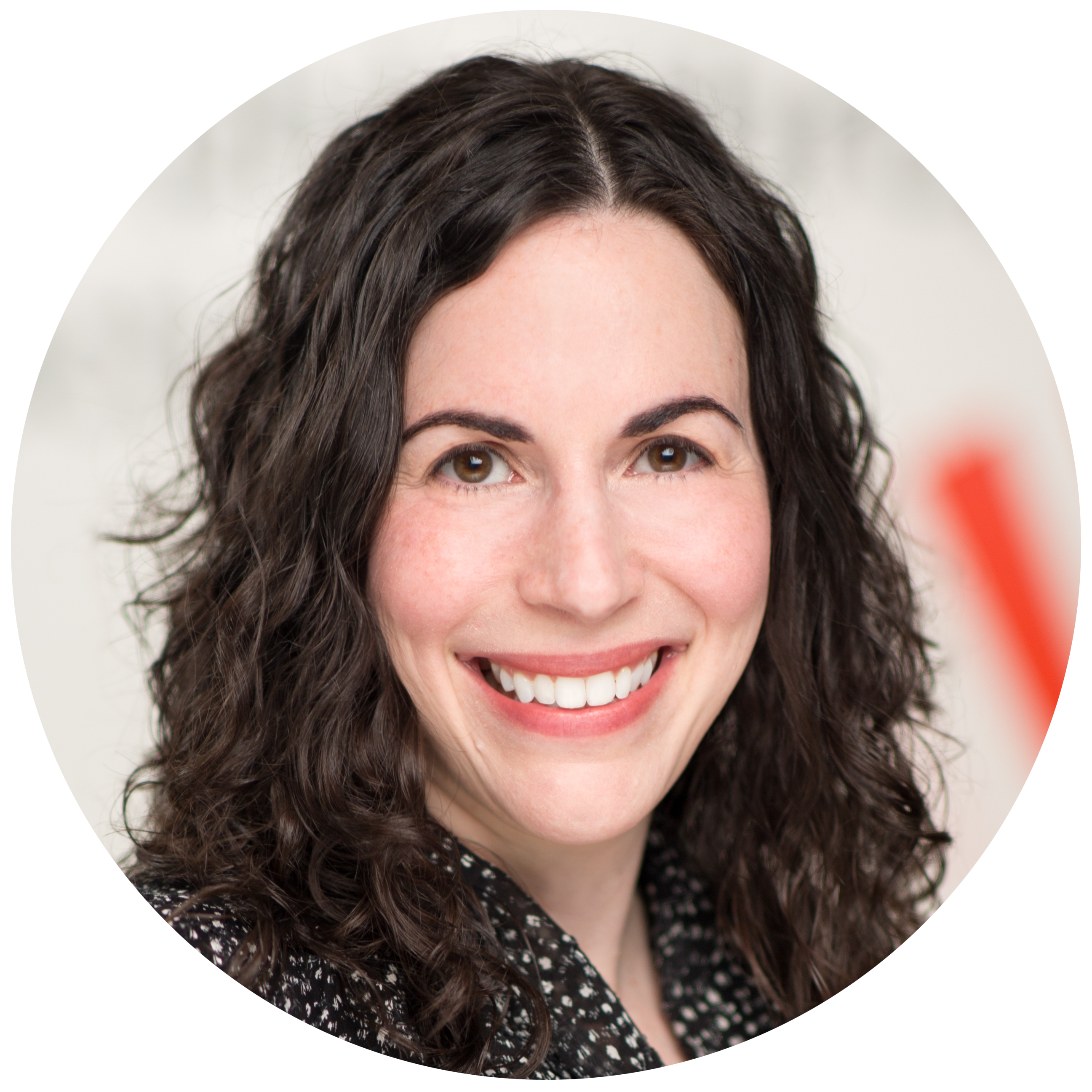 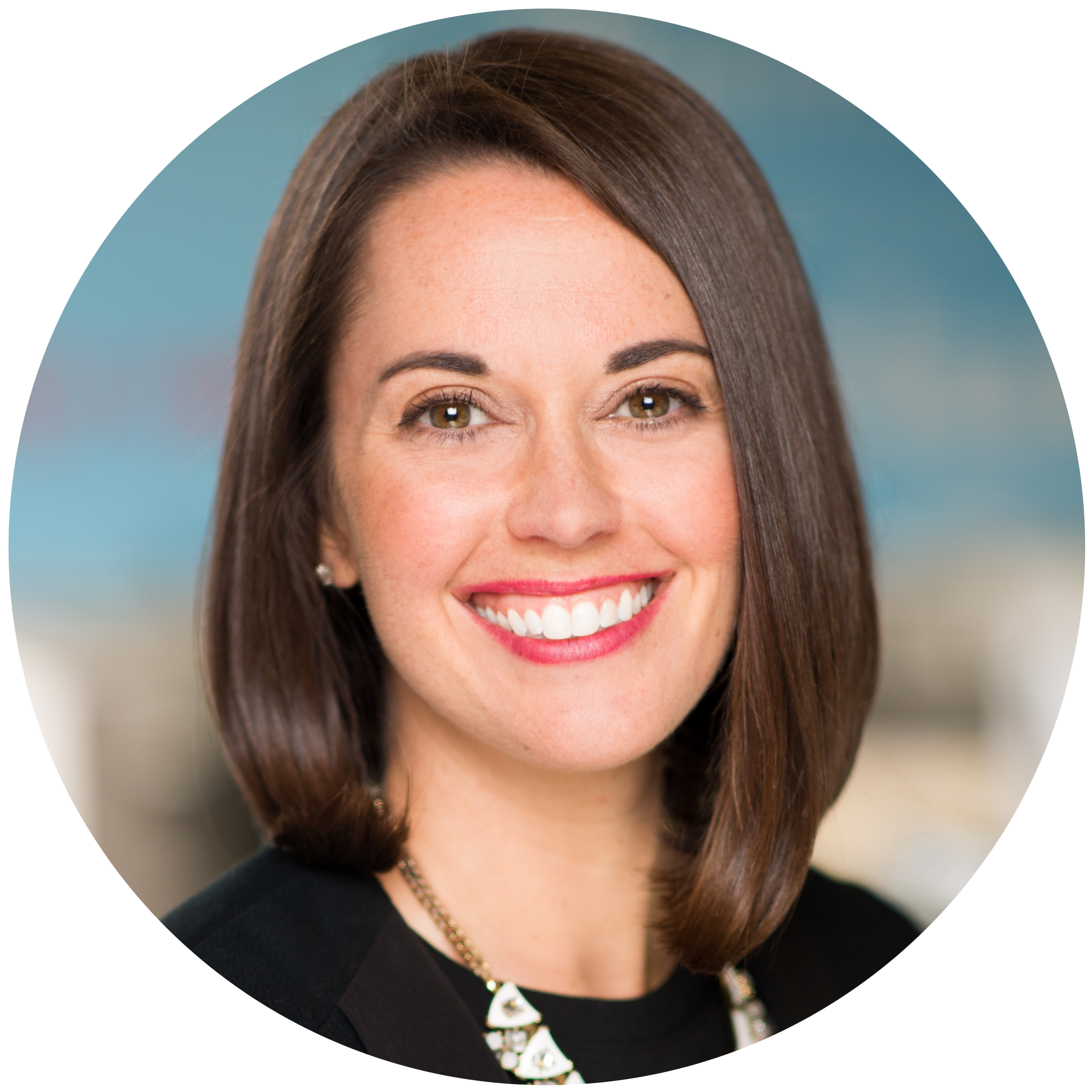 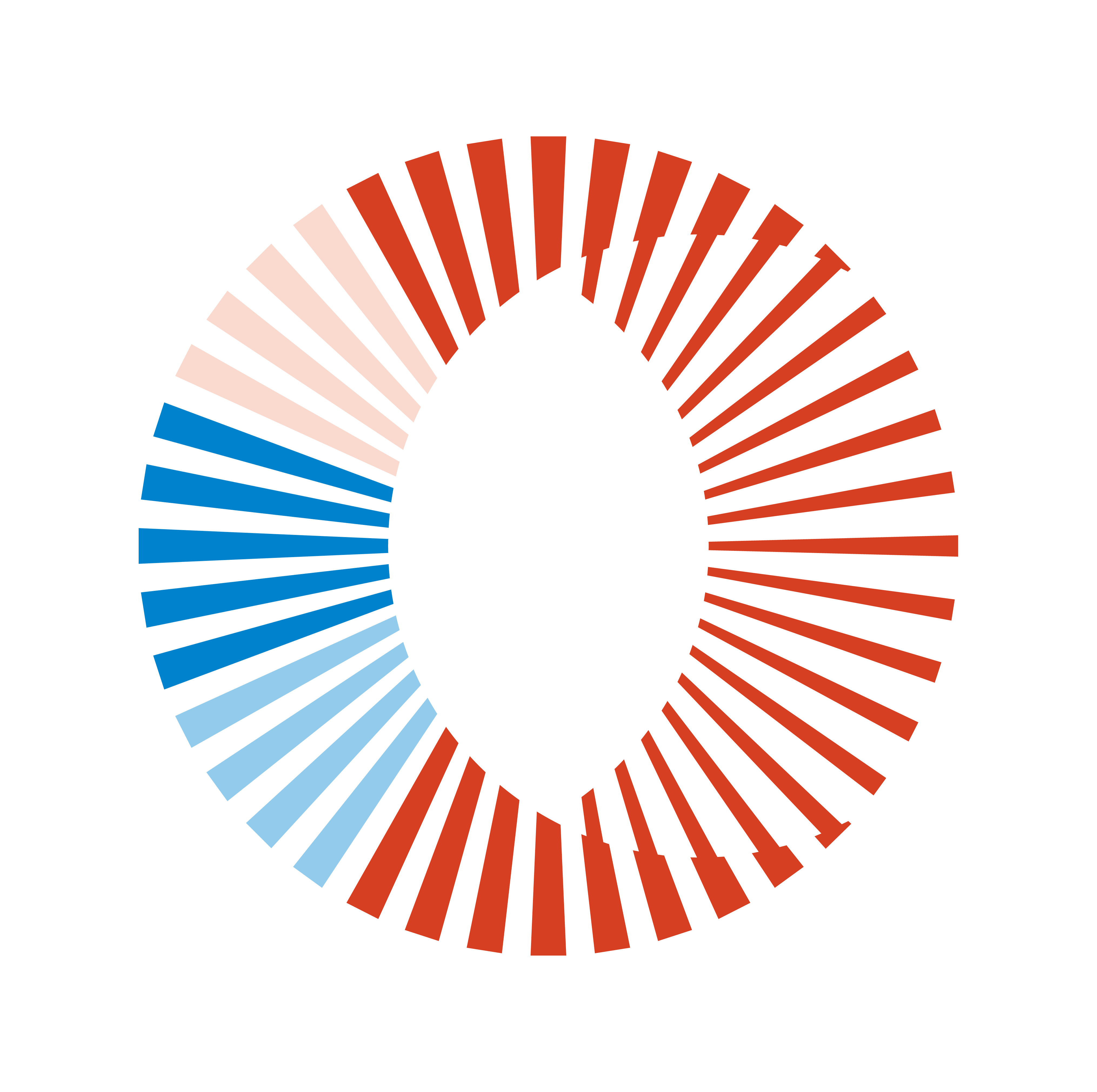 MELISSA BERLINER
SARAH MARINO
Vice President Campbell & Company
she/her
Senior Vice President Campbell & Company
she/her
Who has revisited their naming and recognition policy in the last 2 years?
Who is currently or about to be in a campaign?
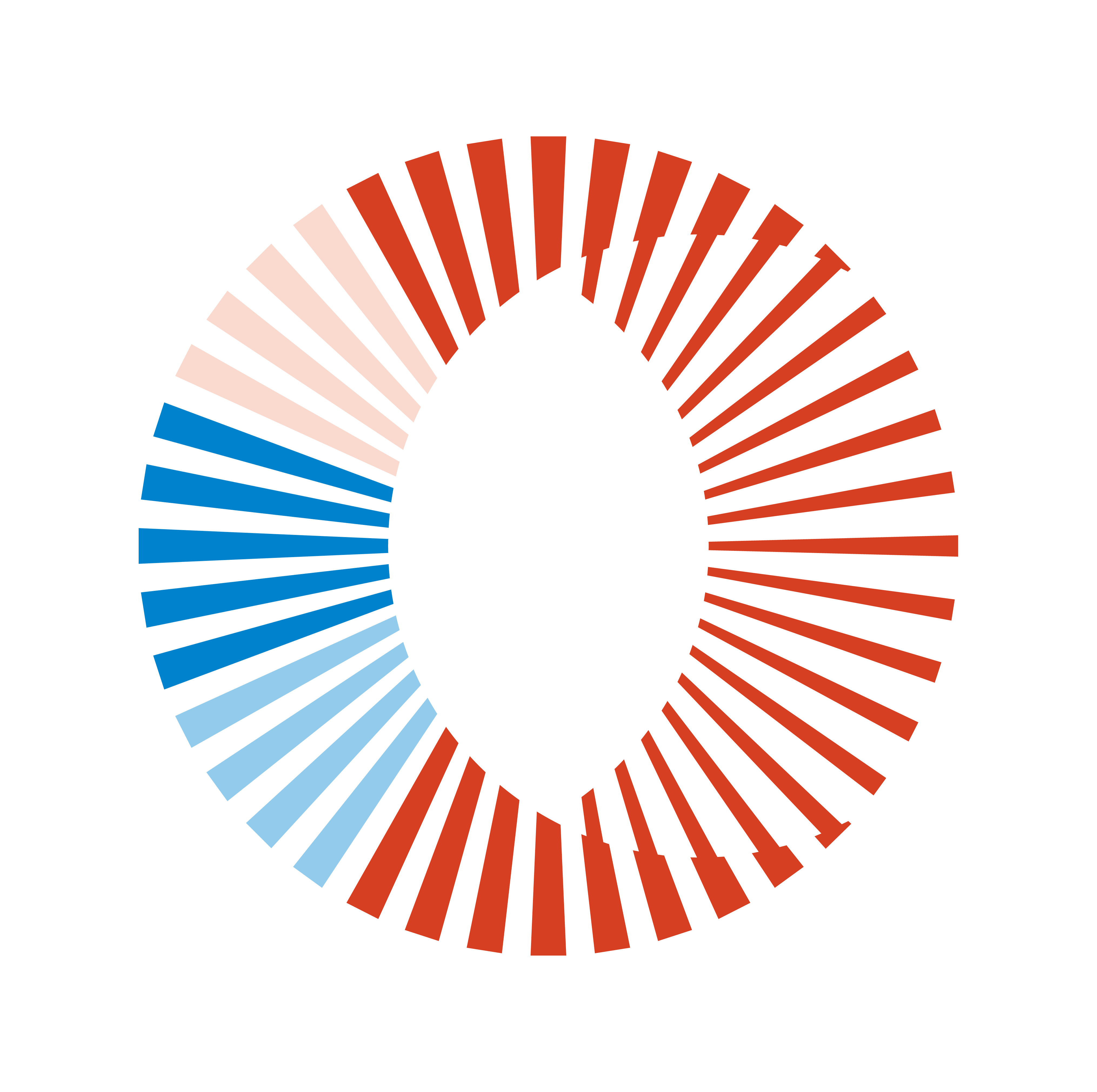 WHY DO WE DO THIS IN THE FIRST PLACE? THE DONOR PERSPECTIVE
Legacy
Reputation
Pride of gift
Encourage others
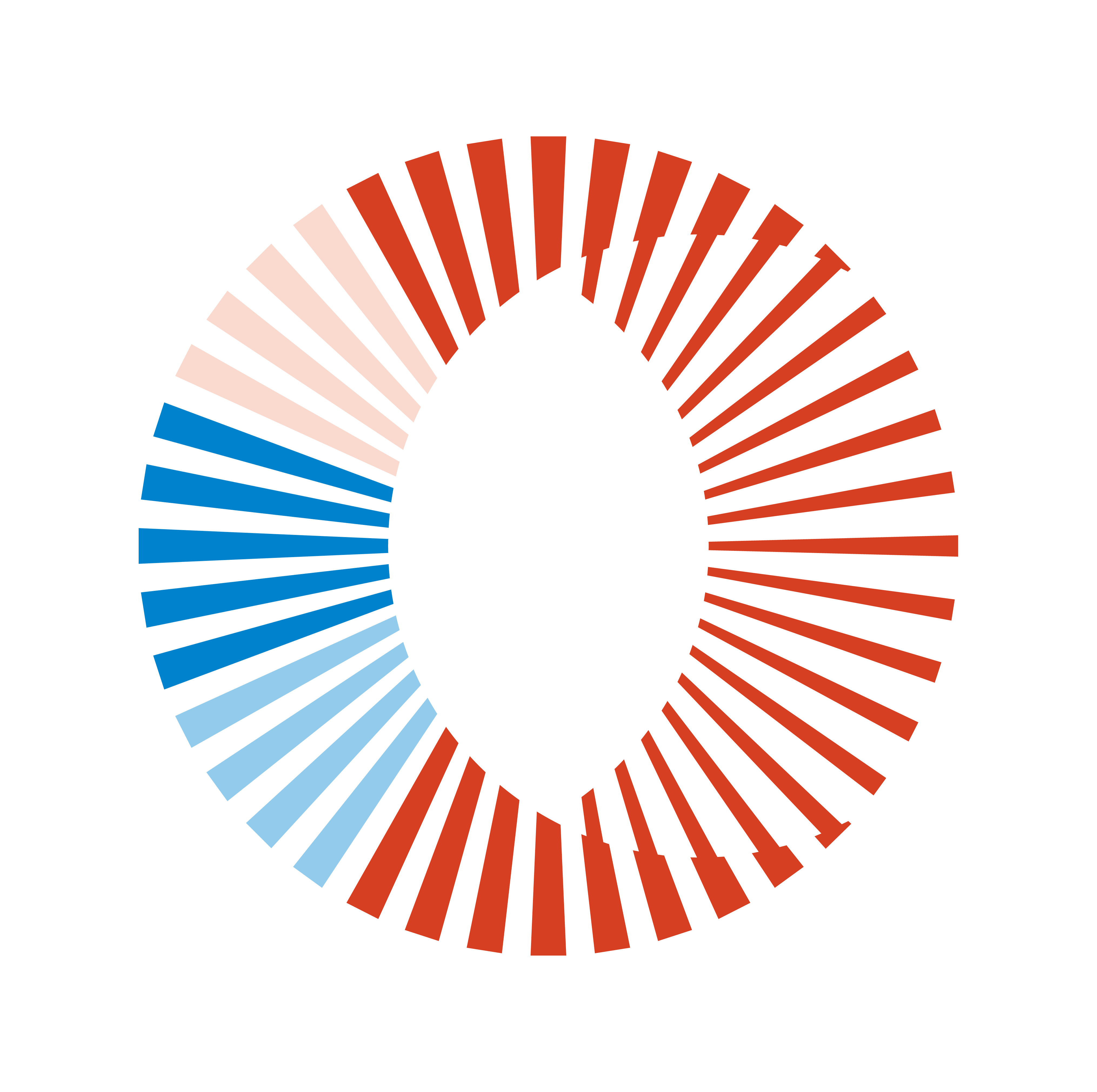 WHY DO WE DO THIS IN THE FIRST PLACE? THE FUNDRAISER PERSPECTIVE
Meet donor preference
Tool to upgrade
Positive peer pressure
Habit
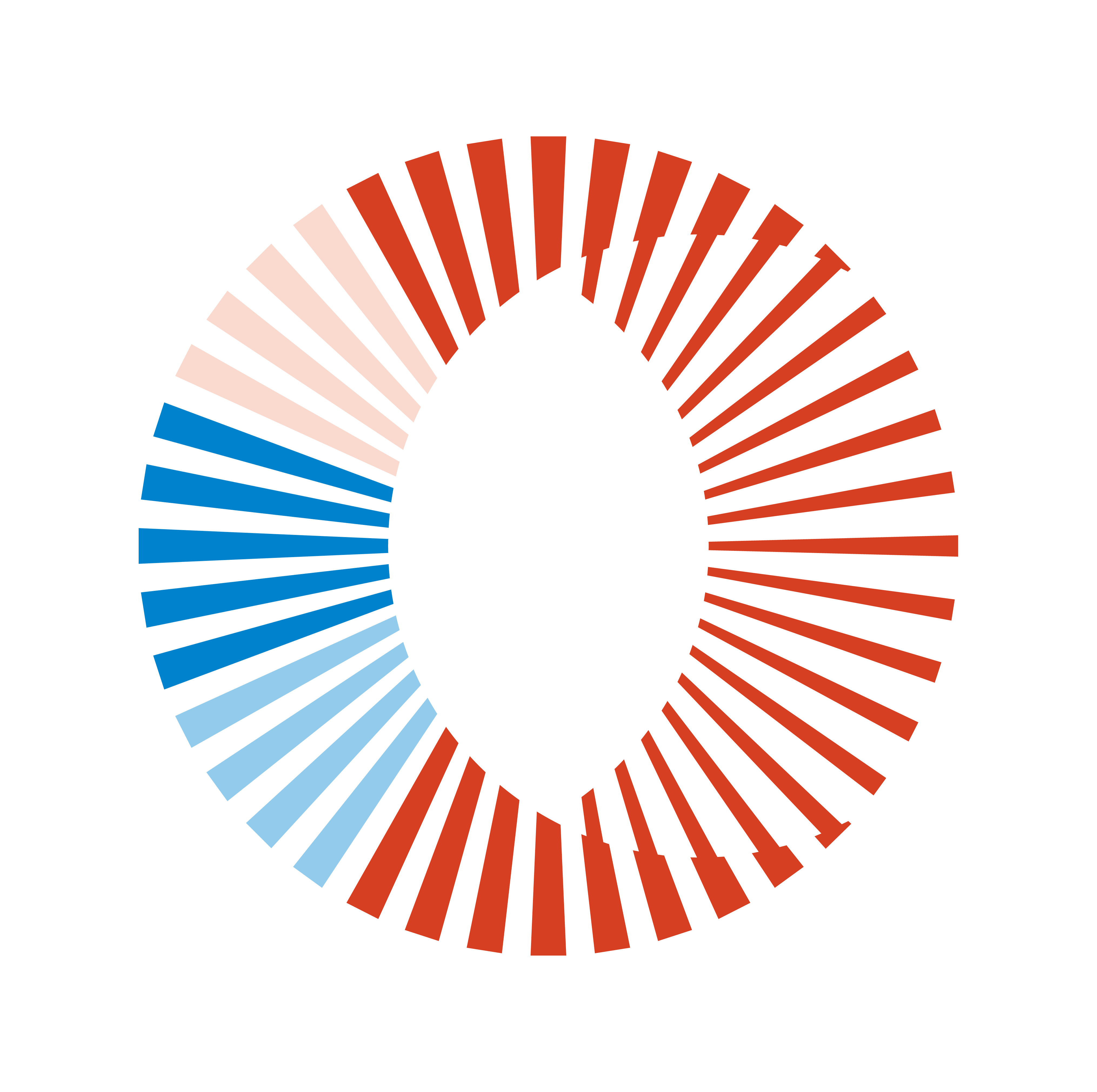 COMMON TRAITS OF A NAMING AND RECOGNITION POLICY
SPECIFIED DURATION & GIFT AMOUNT

(You get this at this level for this long)
EXCEPTIONS             POLICY

(Who decides if we want to go outside this policy)
MORALS & VALUES CLAUSE
 (Just in case moment)
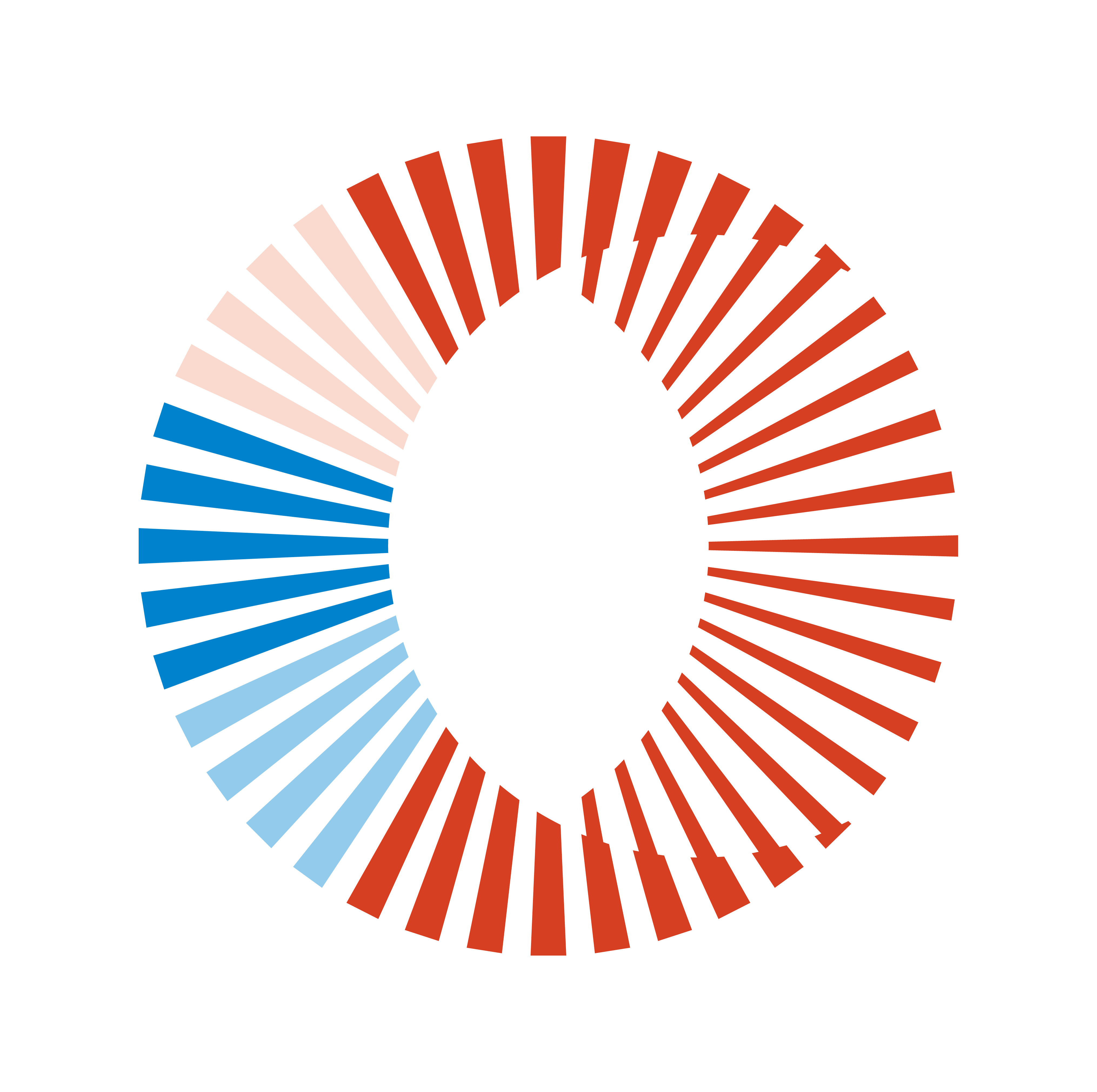 COMMON FACTORS WHEN DETERMINING NAMING AND RECOGNITION
Traditionally, we look at:
We also need to look at:
Constituencies beyond donors
Community experience of the space
Values communicated by public recognition
Unnamed spaces
Square footage
Visibility
Appeal (lobby vs. restroom)
Number of offerings
Relativity to other naming opportunity levels
Prospect capacity
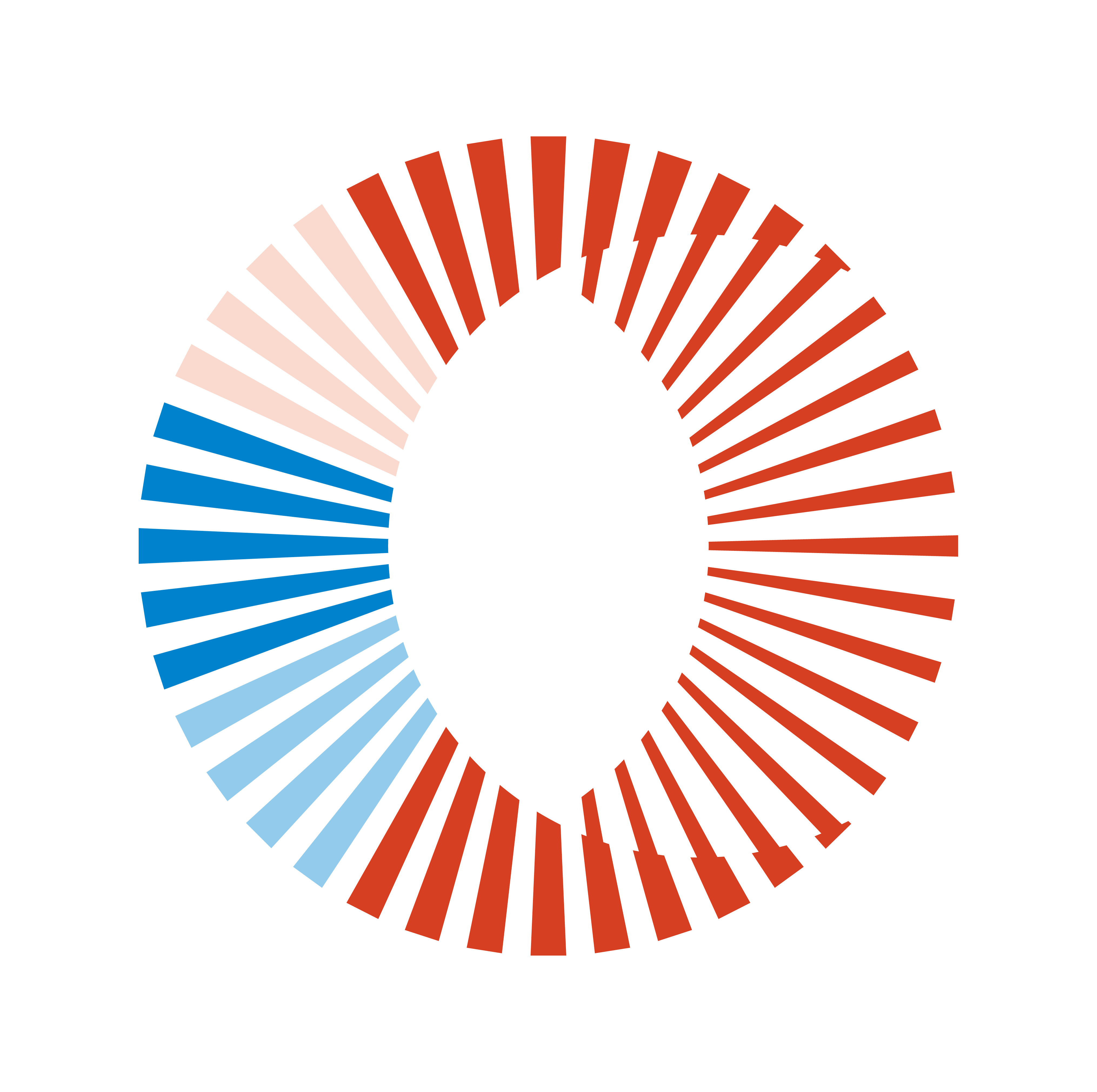 How do you personally experience named spaces? 
What does it make you feel or think about?
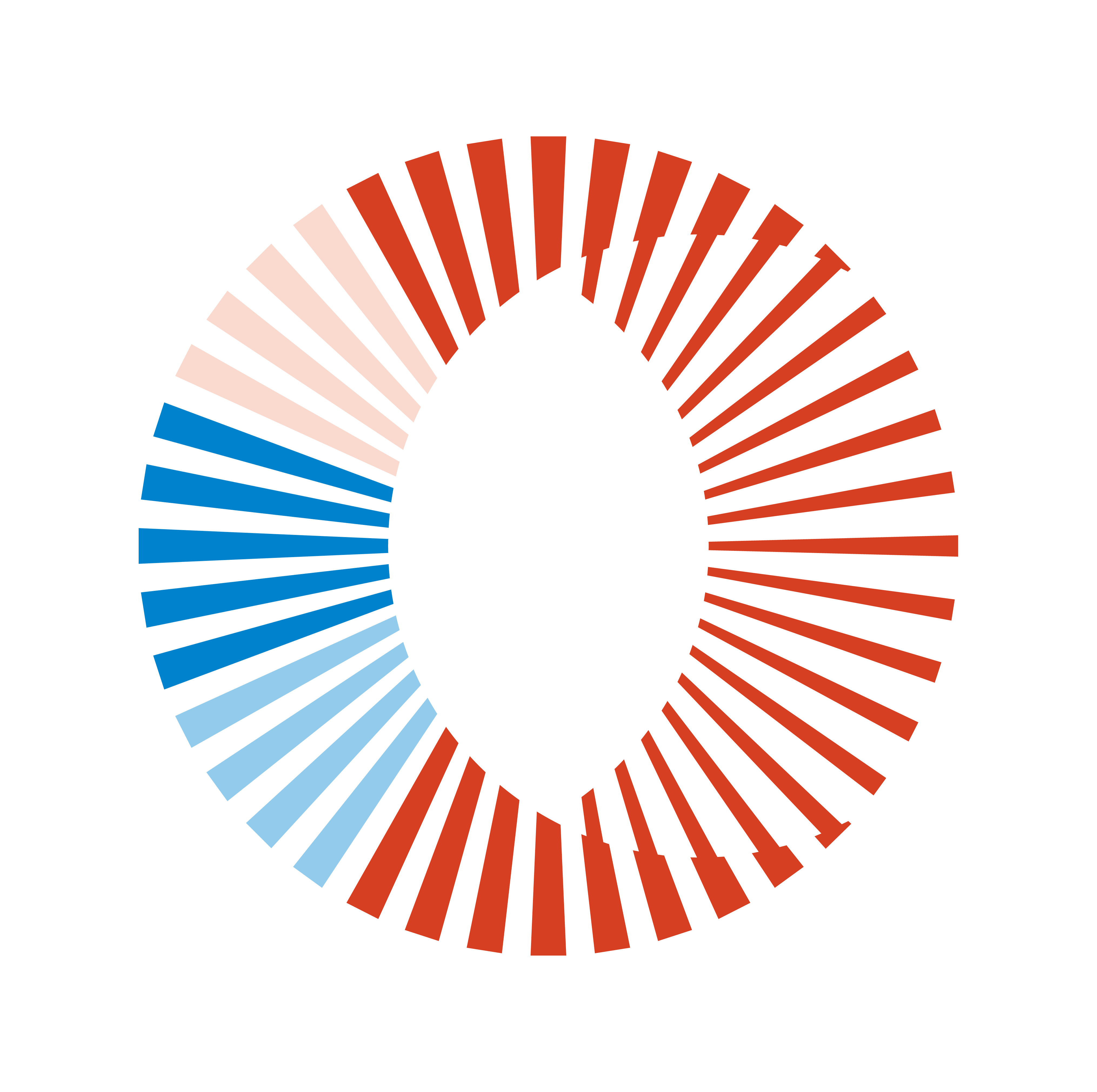 WHY RECONSIDER TRADITIONAL NAMING AND RECOGNITION PRACTICES?
Named spaces can communicate a sense of ownership
That presentation of power can be exclusionary
Names do not always reflect passion and commitment
There might be a lack of community input informing naming policies
Permanently named spaces limit future opportunities for fundraising
Permanently named spaces don’t reflect changing community needs
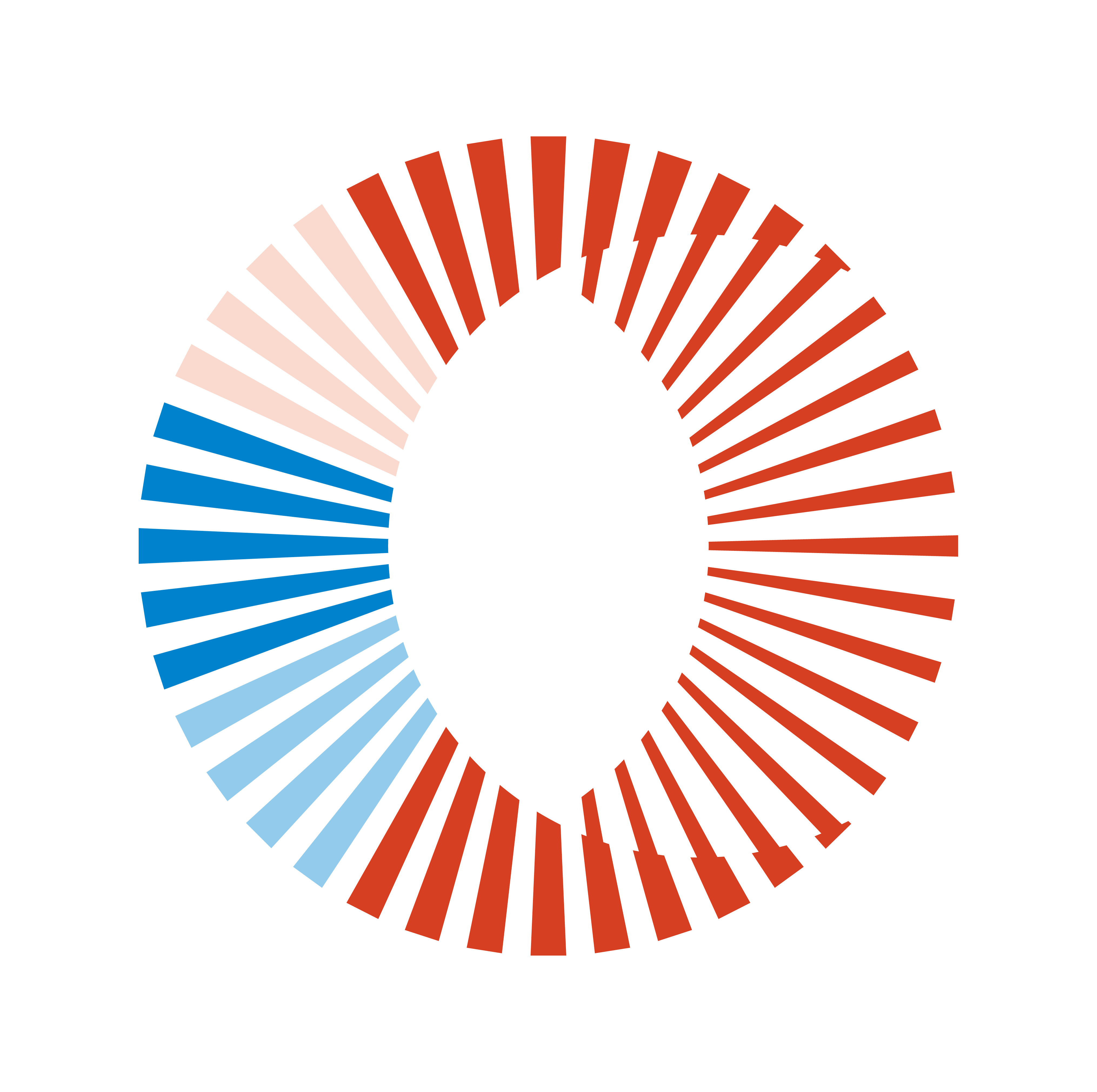 What do we want naming and donor recognition to communicate to the community?
How do you define and therefore celebrate generosity? 
Who will be recognized? 
What message is delivered when an institution renames an important feature after a donor?  
What types of recognition will be most meaningful and motivating to donors, volunteers, staff? 
How do you personally experience named spaces or donor recognition?
HOW CAN WE DO BETTER? GET CURIOUS
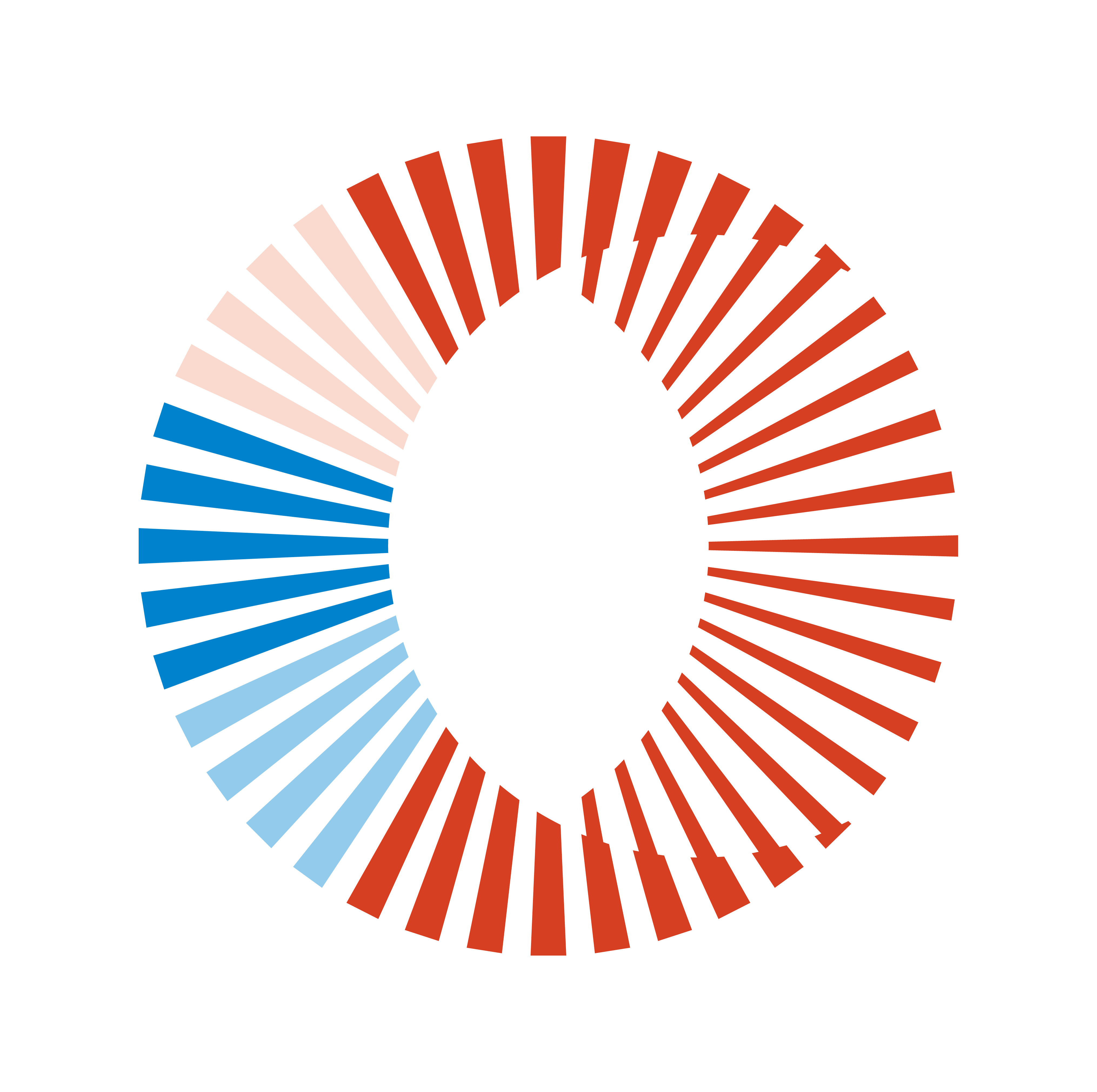 PROCESS: CREATING A MORE INCLUSIVE NAMING AND RECOGNITION POLICY
CREATE AN APPROACH THAT REFLECTS YOUR INTERESTS, GOALS, AND ASPIRATIONS

…and then communicate it!
HOLD COMMUNITY DISCUSSIONS

Include staff, faculty, students, donors and volunteers.
CONDUCT AN AUDIT OF CURRENT POLICIES AND GIFT AGREEMENTS
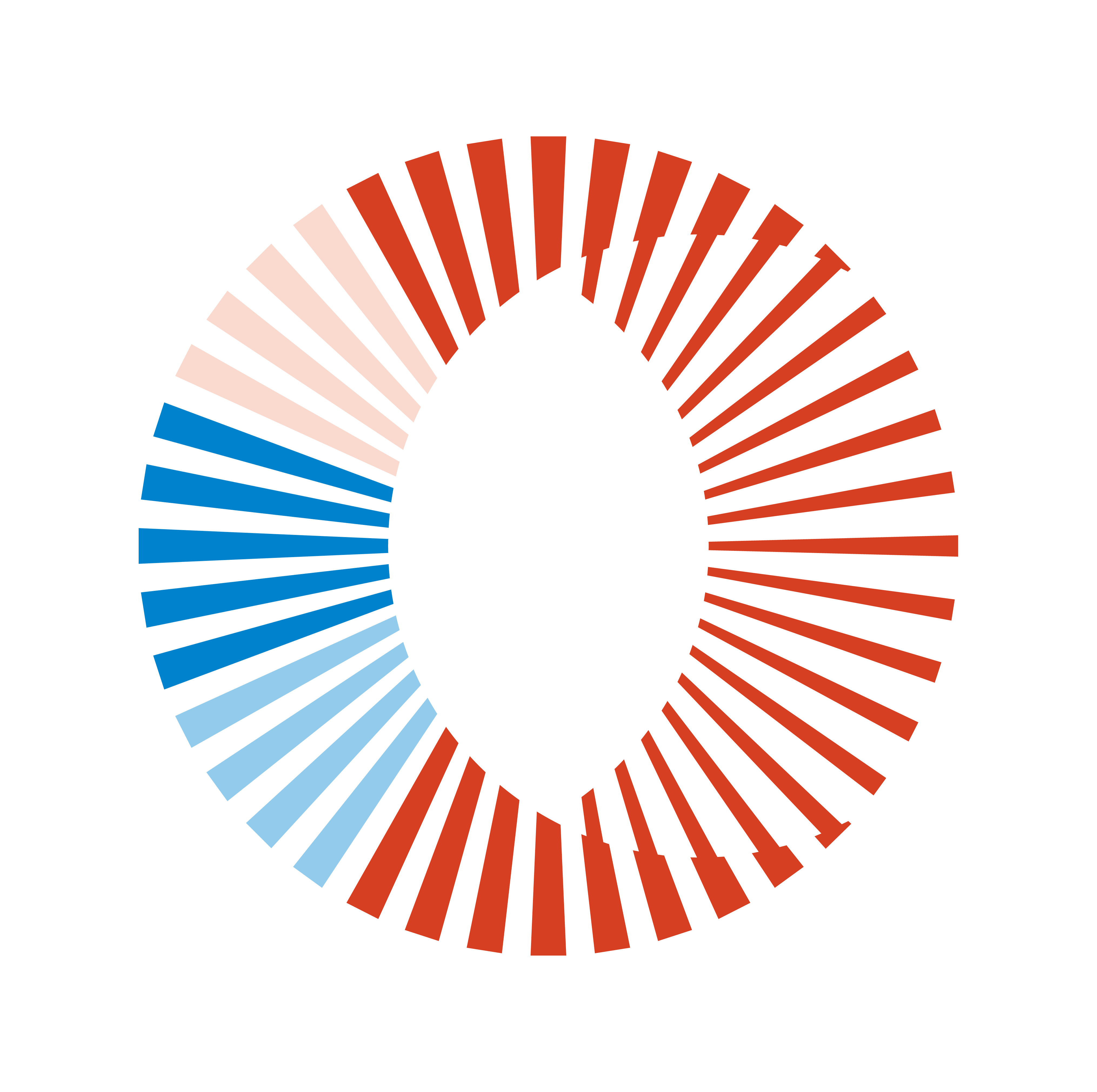 CASE STUDY: PERFORMING ARTS ORGANIZATION
Large to mid-size organization in the middle of capital campaign
Conducted nine-month project that included national benchmarking exercise, audit, outreach, and reporting
History of active use of public recognition
Determined: Emphasis on storytelling, increased use of non-permanent recognition, elevation of volunteers and that naming at the top levels were still critically important to some donors 
Received two additional leadership gifts as a result
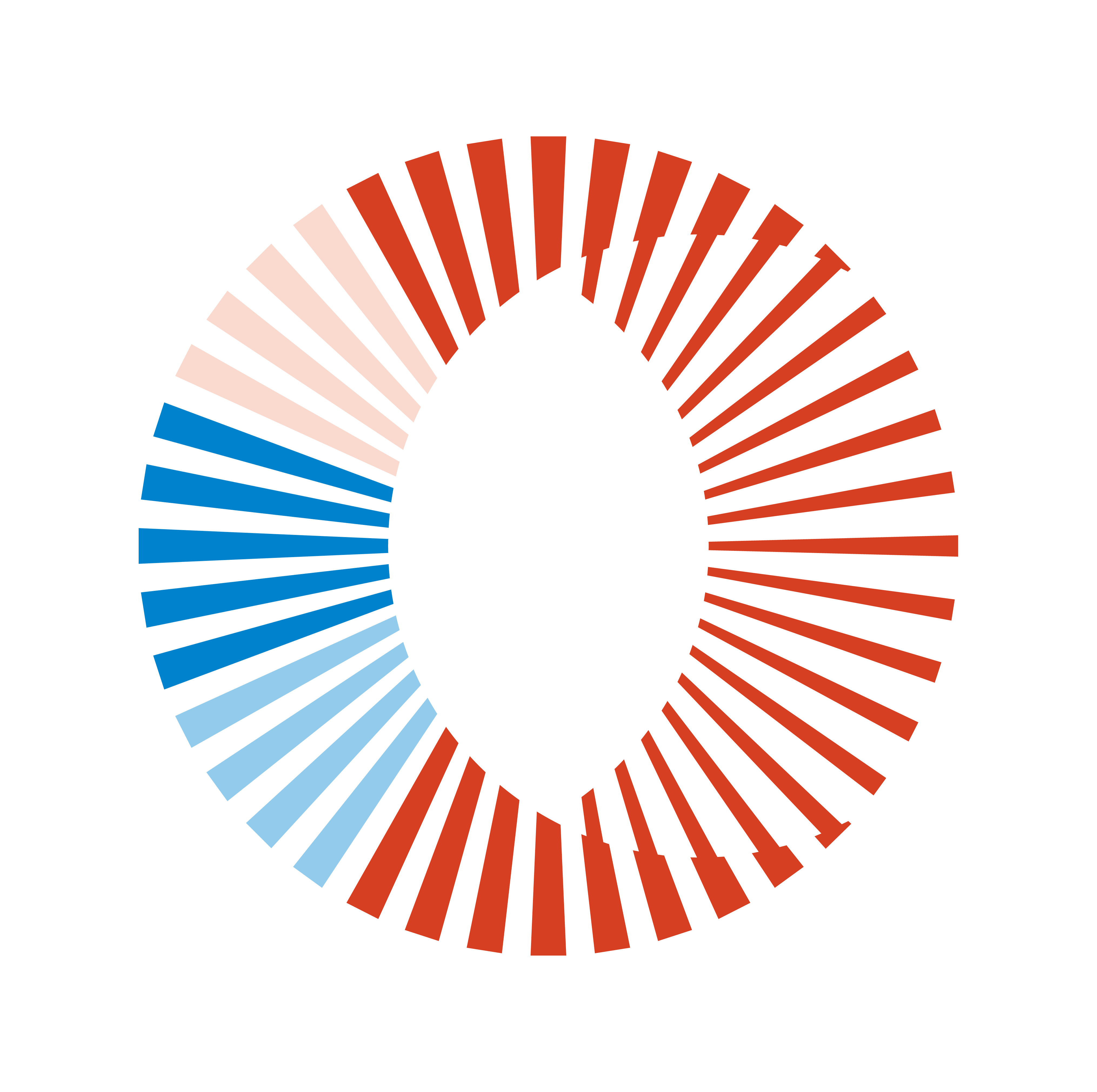 What changes could you make to your current recognition approach to make it more inclusive?
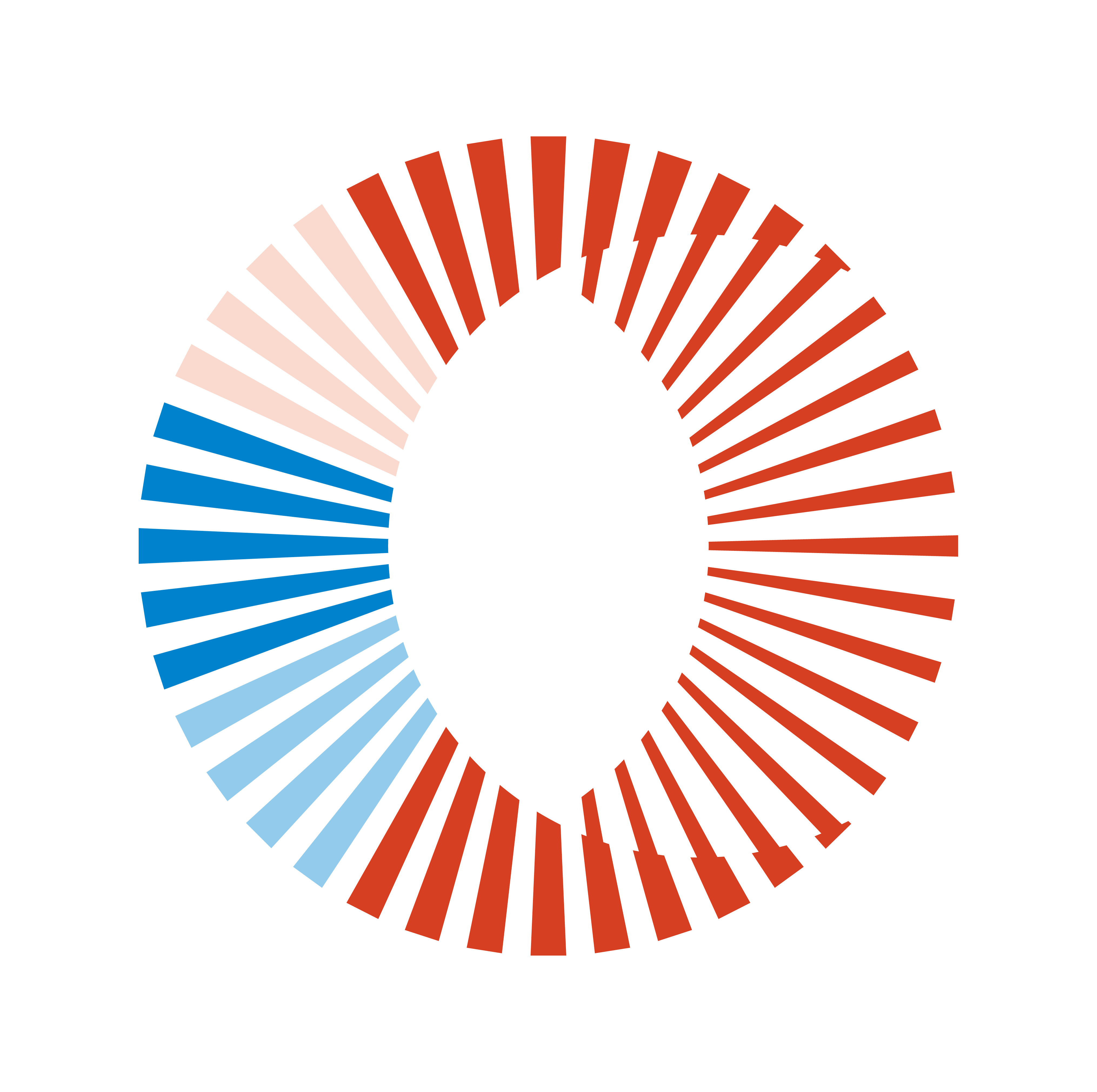 IDEAS FOR HOW TO EVOLVE YOUR NAMING AND RECOGNITION POLICY
Cumulative gifts or duration of giving rather than specific amount
Acknowledging non-financial contributions, such as time and passion
Recognition designed by the community or tells a story
Naming selection rights from a list created by the organization
Preserving community spaces by not allowing them to be named
Creating a more defined alignment and values clause
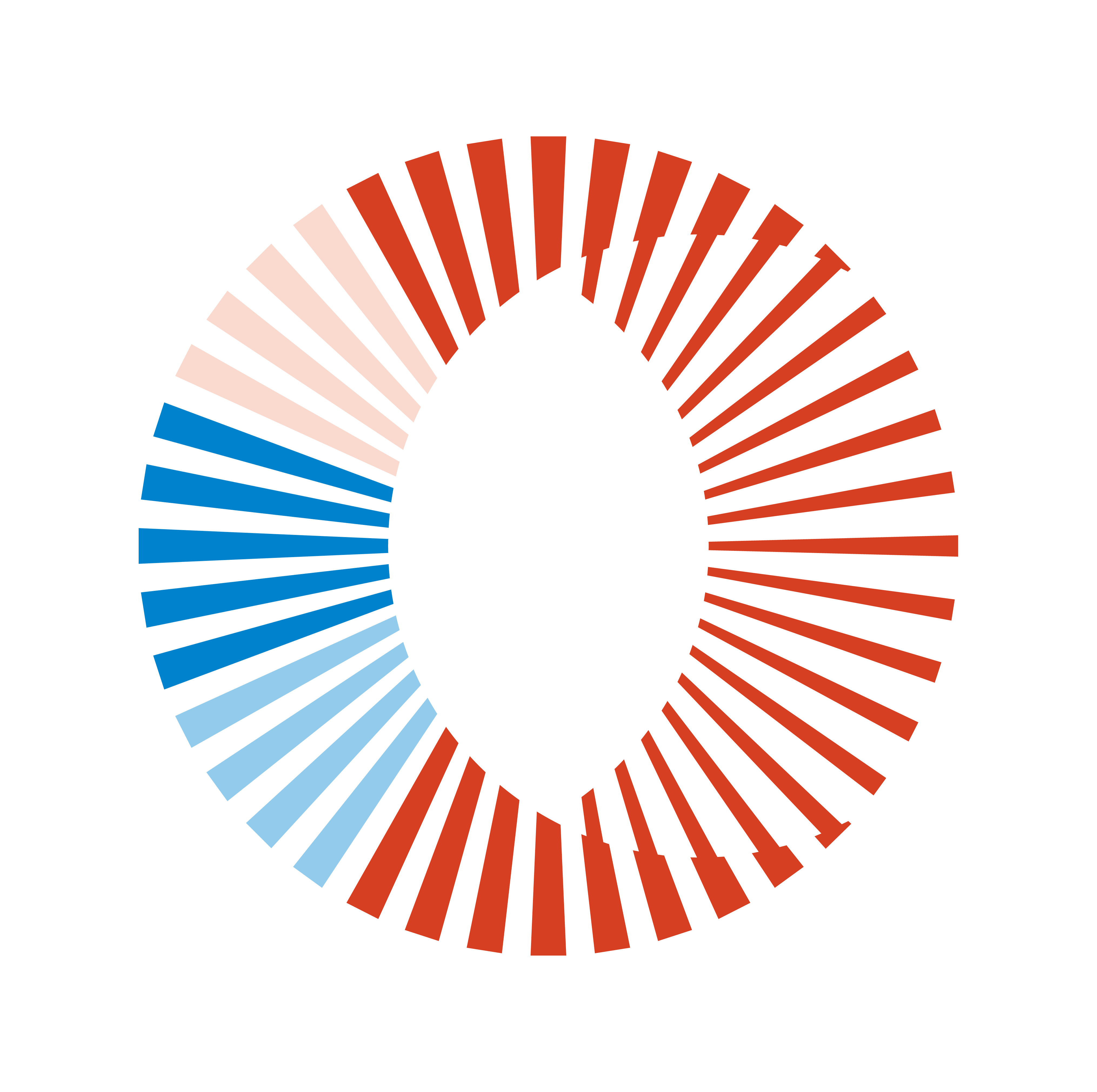 Who could you 
start this conversation with next week?
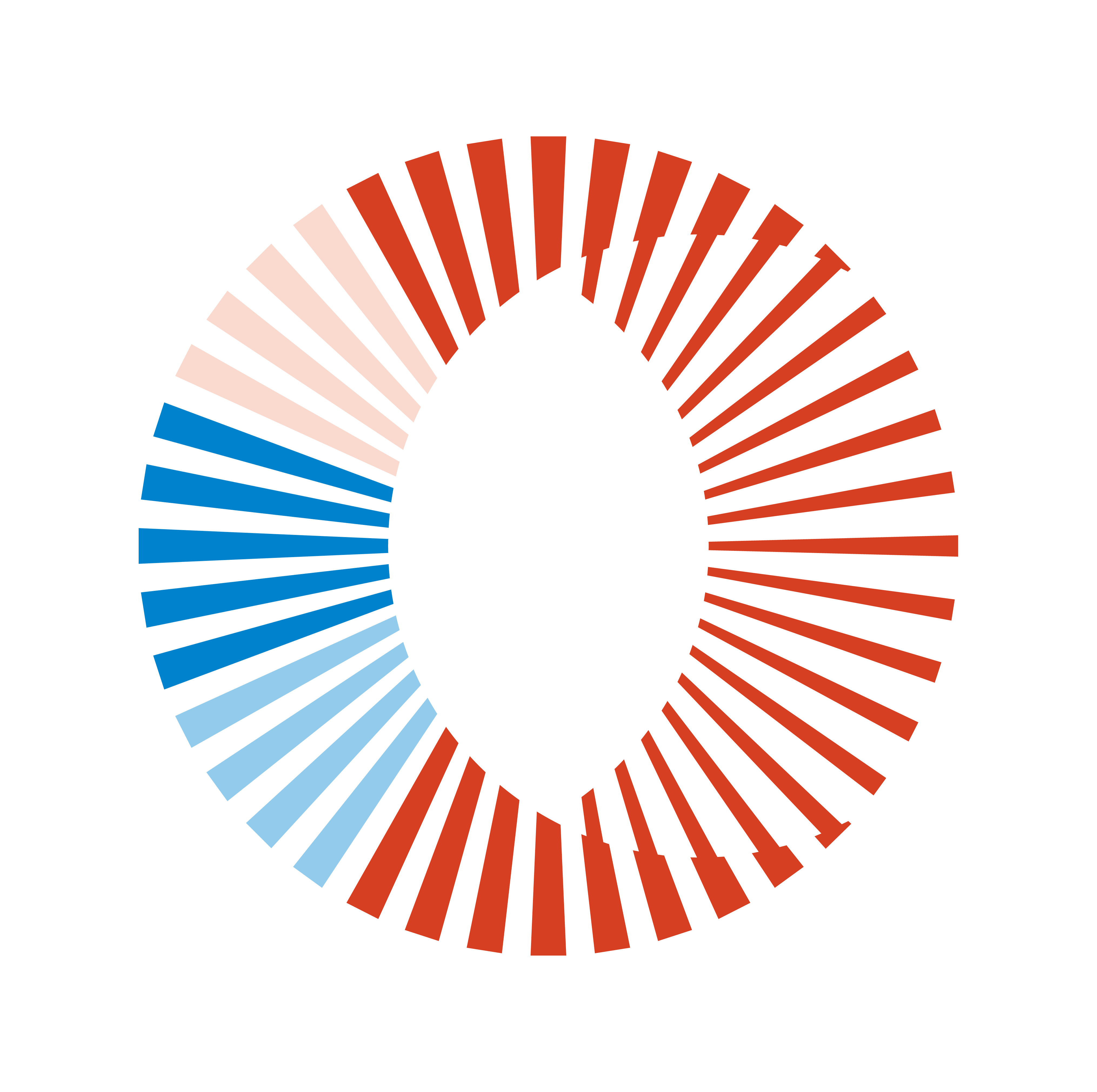 We can be reached here!
Thank you!
Sarah Marino, Vice President
Melissa Berliner, Senior Vice President
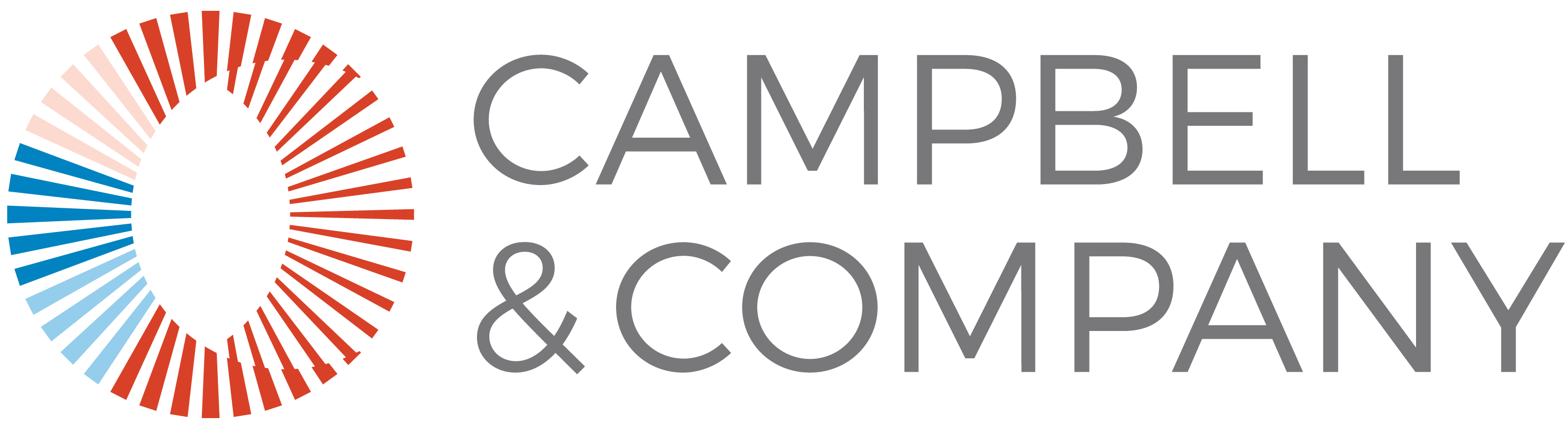 sarah.marino@campbellcompany.com
melissa.berliner@campbellcompany.com
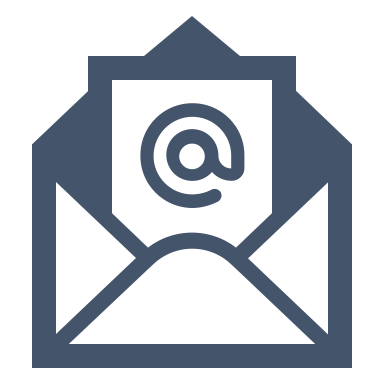 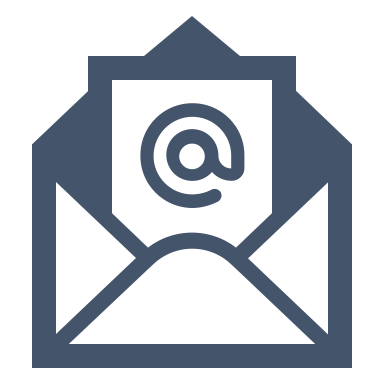